Cobb County School System’s Corporate Classroom
Teaching T.C.B.: Equipping students with disabilities with their own strategies of self-accommodation in a workplace
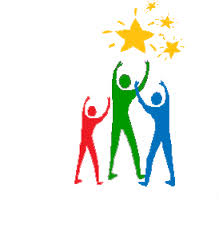 Lori Taylor & Katherine Stewart
Goals of the Program:
The Corporate Classroom provides a pathway for our interns to build a work experience resume for future employment and to increase confidence, work skills and independence through job immersion.

The ultimate goal is for the interns to leave the program for full time employment.

The Corporate Classroom provides businesses the opportunity to partner with CCSD to help our interns to become integral members of the community.
Timeline:
Students Served:
The Corporate Classroom serves young adults who have left high school with an Employment Preparatory Diploma or who have not been successful in earning the required credits to graduate.

Due to House Bill 91, we are currently working on a process to bring in interns during their senior year through Work Based Learning.


Interns must go through an application and interview process to be accepted into the program.  Specific criteria must be met in order to be accepted.
CCSD Locations:
The interns are working in 6 CCSD locations.

Central Office :  Coffee Service, Custodial, Mailroom, Records Room

Finance Building:  Accounting, Payroll

Transportation:  Fleet, Clerical

Kennesaw Warehouse:  Coffee Service, Warehouse, Technology, Purchasing

Oakwood Alternative Education Center:  Custodial, Reception, Clerical

Human Resources/Risk Management: Clerical
Sample Data Sheet:
Work Related Behaviors
      Intern:  ___________________________________________________________
Yes/No
Independence Scale
What is our Data showing?
Situational Data:
Another intern:
Situational Data
Prevalence and Impact of Learning Disabilities
National Institute of Health (2012) estimates that 15-20% of the population has some sort of Learning Disability, many undiagnosed

The majority of individuals with Learning Disabilities have some type of reading deficits.  Two-thirds of secondary students with Learning Disability are three or more grade levels behind; 20% are five or more behind

Sources:
National Institute of Health. (2012).  What are Learning Disabilities?  Retrieved Sept. 29, 	2015, 	from http://www.nichd.nih.gov/health/topics/learning/conditioninfo/pages.risk.aspx
Wagner, M., Newman, L., Cameto, R., Garza, N., & Levine, P. (2005).  After high school: A first look 	at the postschool experiences of youth with disabilities.  A report from the National 	Longtitudinal Transition Study-2 (NLTS2). Menlo Park, CA: SRI International. 	Retrieved Sept. 29, 2015, from 	http://www.nlts2.org/reports/2005_04/nlts2_report_2005)04_complete.pdf
Prevalence and Impact of Learning Disabilities
Although the dropout rate of young people with disabilities has decreased, more than 24% of students with Learning Disabilities (ages 14 and older) drop out of high school, compared to 11% of the general student population.

People with Learning Disabilities are more likely than those without to be unemployed or underemployed.  In 2010, 46% of adults with Learning Disabilities were employed compared to 71% of those without.

Sources:
Cortiella, C. (2014). The state of learning disabilities 2014. New York: National Center for Learning 	Disabilities. Retrieved September 29, 2015, from https://www.ncld.org/wp-	content/uploads/2014/11/2014-State-of-LD.pdf
Reschly, A.L., & Christenson, S.L. (2006). Prediction of dropout rate among students with mild 
	disabilities: A case for the inclusion of student engagement variables. Remedial and Special 	Education, 27(5), 276-292.
Rehabilitation Act of 1973:Provides for services to individuals with disabilities to help them prepare for work or find and keep a job
Recognizes seven functional capacities considered relevant for adults in the workplace:
Mobility

Self-care

Interpersonal Skills

Work Tolerance
Communication

Self-Direction

Work Skills
[Speaker Notes: Mobility: We work with interns on mobility by conducting travel training with public transit and helping them study for their driver’s permit.  
Communication: Often our interns have difficulty with effective communication, particularly communication in an adult environment.  We work with them through our morning coffee service where they have the opportunity to practice adult conversation.  We also do role play and lessons on important communication skills such as asking questions, phone skills, and 
Self-care: Students who attend our program are independent in self-care
We teach them how to self-direct and take responsibility for their own work days by gradually fading our level of support
We see their interpersonal skills grow as their confidence grows.  They are treated as co-workers and as adults by their fellow workers and they begin to interact with them appropriately.
Work Skills-They have the opportunity to boost their work skills through job sampling and job immersion.  Our interns are exposed to many types of technology they have never encountered before and they are able to build a resume of work skills
Work tolerance- Attention is often a challenge for our interns as they have never had to do a full work week before coming to our program.]
Supporting Individuals with Learning Disabilities
Young adults with Learning Disabilities often leave high school with “strong feelings of frustration, anger, sadness, or shame [that] can lead to psychological difficulties such as anxiety, depression, or low self-esteem, as well as behavior problems such as substance abuse or juvenile delinquency.”

Source:
Broatch, L. (n.d.). Learning Disabilities and Psychological Problems: An Overview. Retrieved 	October 5, 2015, from http://www.greatschools.org/gk/articles/learning-	disabilities-and-psychological-problems/
[Speaker Notes: This something that we see time and time again with the referrals to our program.  The students often come to us totally defeated by the high school experience-they may be on the verge of dropping out, they may be getting into behavioral troubles at school, or even showing signs of anxiety and depression.  Our goal is to show our interns that their diploma or test scores don’t define them, that despite literacy struggles they may have or challenges they may have had in school, they can still be successful.]
Supporting Individuals with Learning Disabilities
According to Office of Disability Employment Policy, keys to postsecondary success for individuals with Learning Disabilities are self-awareness and acceptance of their disability, self-advocacy, and self-determination.

Throughout transition planning, youth should be encouraged to voice concerns and preferences in such a way that they learn to express their thoughts and opinions and persuade others.

Source:
Timmons, J., Wills, J., Kemp, J., Basha, R., Rooney, M. (2010). Charting the Course: 	Supporting the Career Development if Youth with Learning Disabilities. 	Washington, DC: Institute for Educational Leadership, National Collaborative on 	Workforce Disability.
Self-Determination & Self-Advocacy
Self-Determination: combines informed choice with “skills, knowledge, and beliefs to enable a person to engage in goal-directed, self-regulated, autonomous behavior. An understanding of one’s strengths and limitations together with a belief in oneself as capable…”

Self-Advocacy: Taking action on one’s own behalf, determining one’s rights and responsibilities, and knowing when and how to speak out.

Source:
Timmons, J., Wills, J., Kemp, J., Basha, R., Rooney, M. (2010). Charting the Course: 	Supporting the Career Development if Youth with Learning Disabilities. 	Washington, DC: Institute for Educational Leadership, National Collaborative on 	Workforce Disability.
[Speaker Notes: Self-Awareness and goal setting play a big role in self-determination.  We analyze our data with our interns and combine it with their interests to help them set realistic goals.

Self-Advocacy is essential to the success of youth with LD in any post-secondary setting, where accommodations will only be provided to those who choose to identify themselves as having a disability and request support.  Of course, there are advantages and disadvantages to disclosure and we work closely with our interns on this skill: practice through role play, talk through]
Strategies for Self-Determination and Self-Advocacy
Job Sampling

Self-Evaluations and Self-Reflections

Reviewing Data

Role Playing 

Mock Interviews

Supportive Environment
Supporting Individuals with Learning Disabilities
Boosting Vocational and Community Literacy:
Workplace Vocabulary

Filling out Job Application

Writing a Resume

Travel Training/Driver’s License  

Financial Skills

Technology

Time Management

Communication
Rubric for movement:
Community Businesses:
Jim Ellis VW

Heritage Assisted Living Home

Southern Computer Warehouse

Classic Collision

The Galleria

Weaver Brake and Tire

Cobb County Public Library System
Case Study:  Jacob
One of our first interns

Started in Spring 2014

Began at Central Office in the mailroom

Moved to Jim Ellis Volkswagen in October 2014

Offered employment at Jim Ellis in May 2015
Jacob’s Data
Jacob’s Data:
Questions & Answers
Thank you!